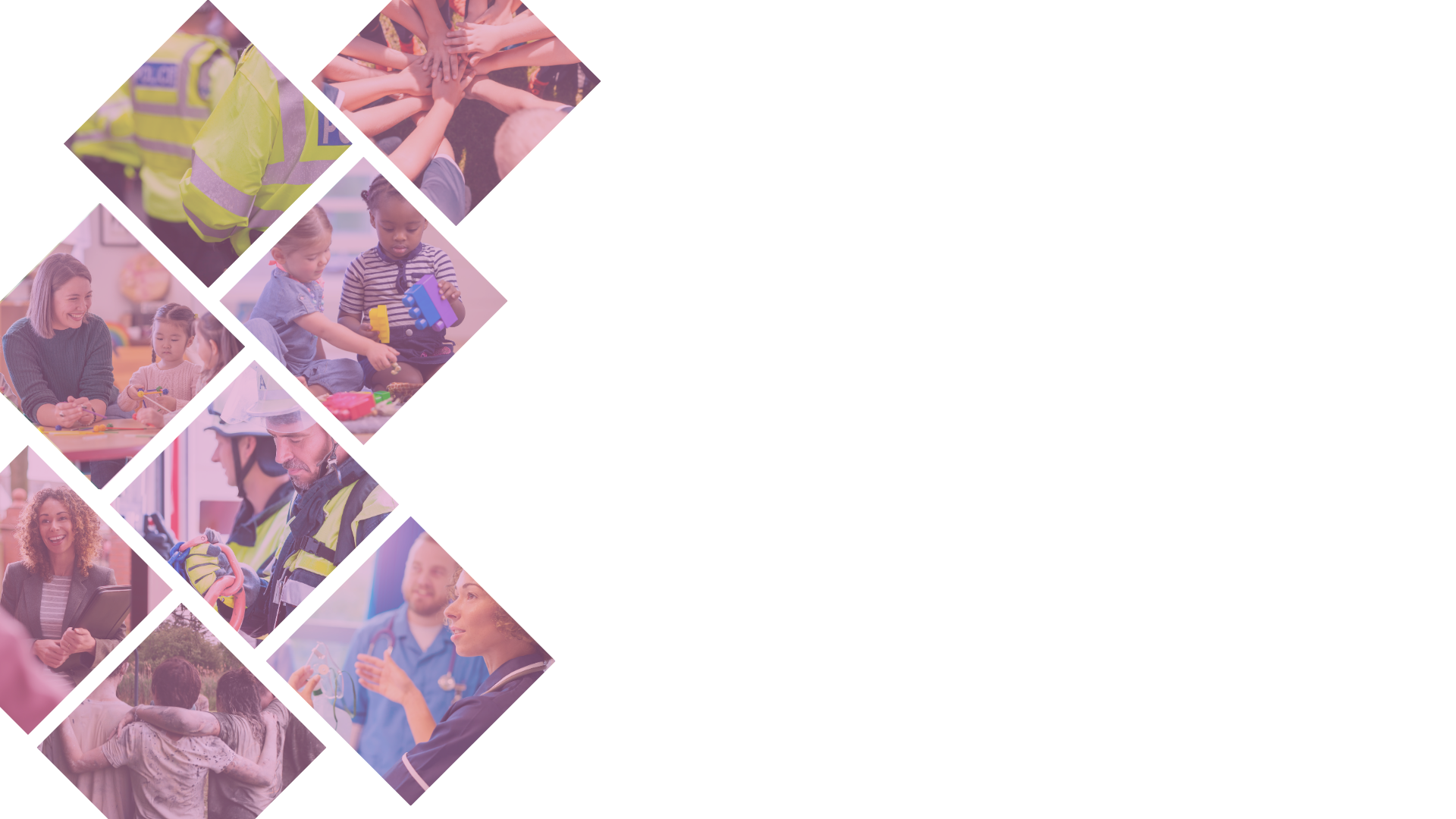 Trauma Informed Stoke-on-Trent and Staffordshire 
Maturity Matrix
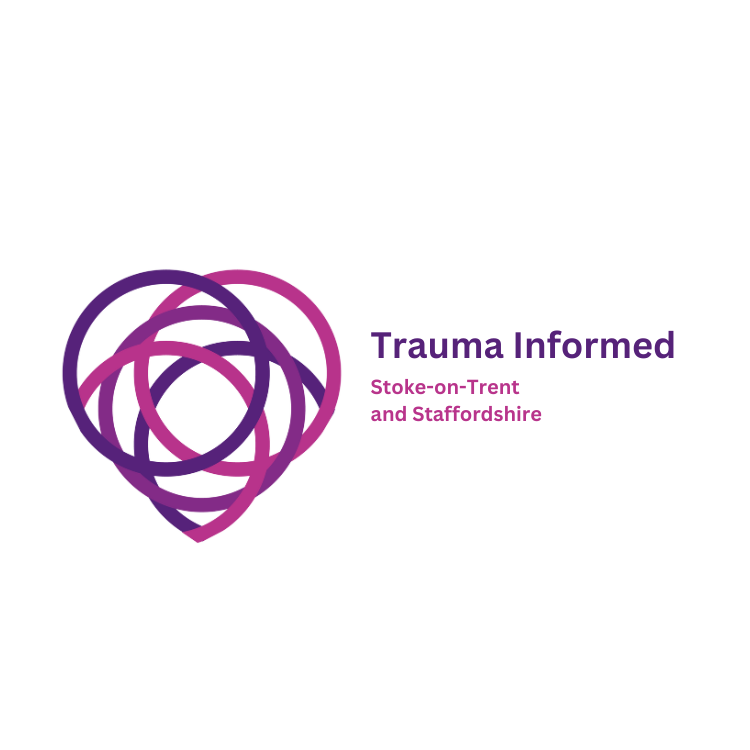 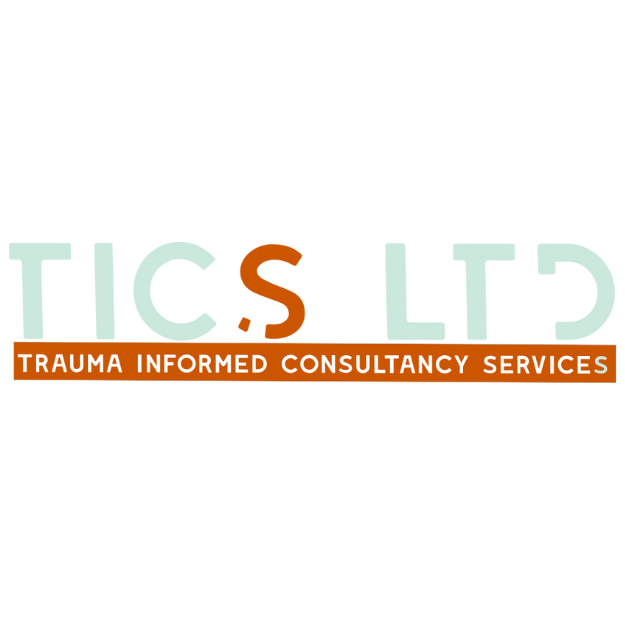 Trauma Informed Practice Maturity Matrix
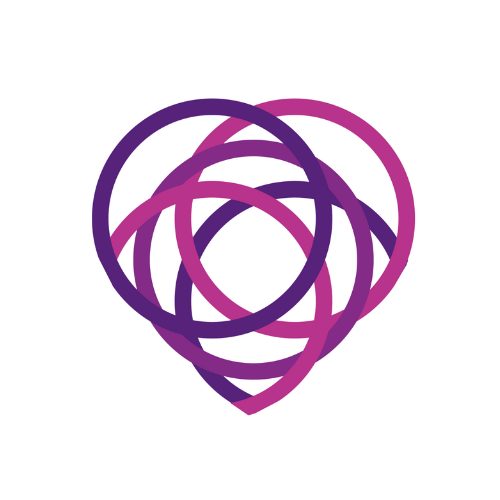 This document aims to set out whole organisational approaches to trauma, based on the 6 principles of trauma informed practice.

1. Safety
2. Trustworthiness and Transparency
3. Peer Support
4. Collaboration and Mutuality
5. Empowerment, Voice, and Choice 
6. Cultural, Historical and Gender Issues 

This is a fundamental aspect when working with those who may have experienced violence or other adverse childhood experiences. 

The matrix is to support a consistent approach to developing and implementing trauma-informed practice, providing the best possible support to those who need it most. The purpose of the matrix is to establish how as an organisation you can embed systems and processes that acknowledge the impact of violence, adversity, and trauma, through recognising and supporting the strengths of an individual to overcome these experiences in their lives. It has been written to be inclusive of people of all ages.

As an organisation working in a trauma-informed way, drawing on the 6 principles of trauma informed practice you can positively affect transformational system change through recognising the importance and power of shared language and vision as well as joined up, integrated services. 

The matrix is to be used to assess your current organisational needs and priorities for leading and developing a whole organisational approach to trauma informed practice. The 6 evaluation areas are based on the 6 principles. You will need to use this matrix at regular intervals to reflect on the impact of your work and consider the next steps you will take to amend/adapt your Action Plan document.
Page 2
Trauma Informed Stoke-on-Trent and Staffordshire
This framework promotes and supports a shared understanding of what being trauma-informed means to children, individuals and families, professionals, and volunteers. 

As an organisation, you will need to make service specific adaptations to the matrix in relation to needs and priorities in the context of your own service, language and needs of those that you are working with. For the purposes of this matrix, we have used the phrase service user as we deemed this the most relatable word for multidisciplinary professionals.
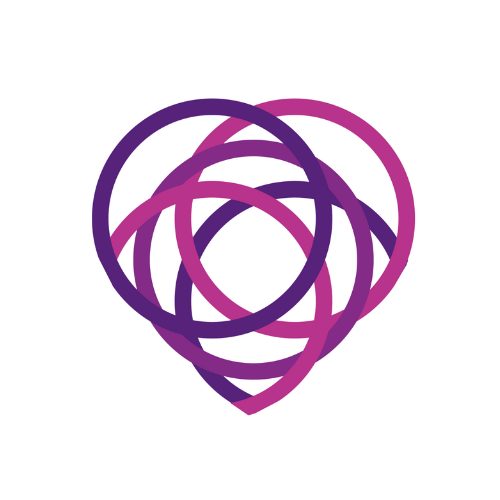 Page 3
Trauma Informed Stoke-on-Trent and Staffordshire
1. Safety
Physical Safety Assessment
Page 4
Trauma Informed Stoke-on-Trent and Staffordshire
Page 5
Trauma Informed Stoke-on-Trent and Staffordshire
Emotional Safety Assessment
Page 6
Trauma Informed Stoke-on-Trent and Staffordshire
Page 7
Trauma Informed Stoke-on-Trent and Staffordshire
2. Trustworthiness and Transparency
Page 8
Trauma Informed Stoke-on-Trent and Staffordshire
Page 9
Trauma Informed Stoke-on-Trent and Staffordshire
Page 10
Trauma Informed Stoke-on-Trent and Staffordshire
3. Peer Support
Page 11
Trauma Informed Stoke-on-Trent and Staffordshire
Page 12
Trauma Informed Stoke-on-Trent and Staffordshire
4. Collaboration and Mutuality
Page 13
Trauma Informed Stoke-on-Trent and Staffordshire
Page 14
Trauma Informed Stoke-on-Trent and Staffordshire
Page 15
Trauma Informed Stoke-on-Trent and Staffordshire
5. Empowerment, Voice and Choice
Page 16
Trauma Informed Stoke-on-Trent and Staffordshire
Page 17
Trauma Informed Stoke-on-Trent and Staffordshire
Page 18
Trauma Informed Stoke-on-Trent and Staffordshire
6. Cultural, Historical and Gender Issues
Page 19
Trauma Informed Stoke-on-Trent and Staffordshire
Page 20
Trauma Informed Stoke-on-Trent and Staffordshire
Notes
Page 21
Trauma Informed Stoke-on-Trent and Staffordshire
Trauma Informed Stoke-on-Trent and Staffordshire have produced these resources with support from the Violence Reduction Alliance (VRA) and Trauma Informed Consultancy Services (TICS). Thank you to all partners who have supported the development of Trauma Informed Stoke-on-Trent and Staffordshire.
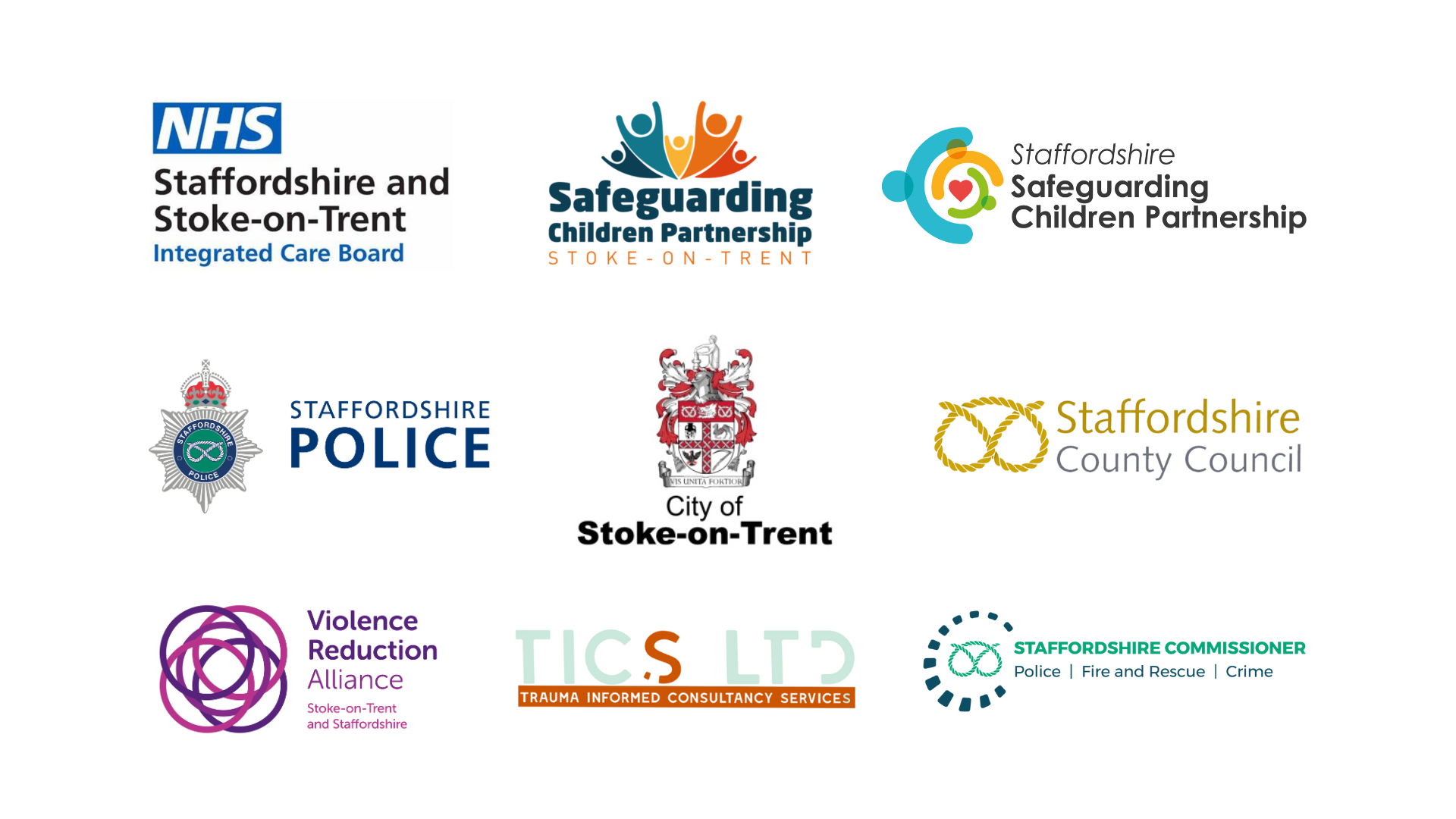 Page 22
Trauma Informed Stoke-on-Trent and Staffordshire